EntrepreneursTrack
ENTREPRENEURS TRACK
Mental Life
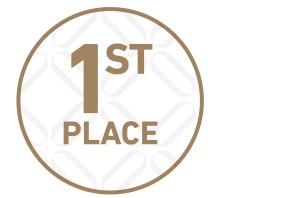 Theme: Developing the Educational System, Vision, Indicators and Outputs
Challenge: What are the proposed solutions to encourage students to get interested in programming skills and emerging technologies, and boost their competence and readiness in these fields?
Idea Details
Team Members
The idea is to make it easier for everyone, including people with disabilities, to study, play and do everyday tasks. It's about doing tasks, playing games, and solving exams without having to make any physical activity, just by using a machine learning technique that will memorize everything they think about using the MSV machine learning.
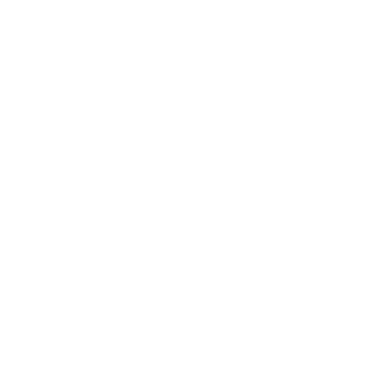 Watch Presentation
ENTREPRENEURS TRACK
Asma'ak: A Sign Language Translator
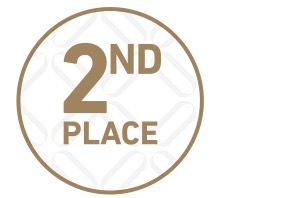 Theme: We the UAE 2031
Challenge: What are the digital solutions to develop the government work systems and accelerate the procedures and the government services?
Idea Details
Team Members
Asma'ak: The first of its kind Sign Language Translator app that recognizes Emirati Sign Language (ESL) expressed through hand gestures and translates them into text and speech in real-time and in multiple languages. The app is powered by AI-based technology and was developed using the Python programming language. Asma'ak is a free, on-demand translation service that aims to improve communication between deaf and hearing individuals to promote greater inclusion and engagement within society.
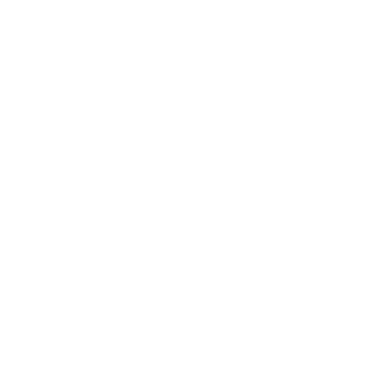 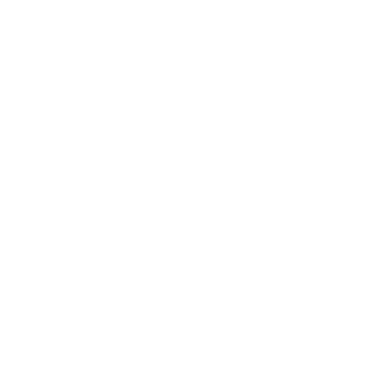 Play Video
Watch Presentation
ENTREPRENEURS TRACK
Afyah
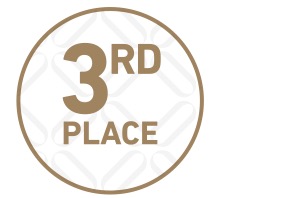 Theme: We the UAE 2031
Challenge: What are the suitable tools to help and encourage community individuals to adopt healthy and beneficial habits?
Idea Details
Team Members
The mobile application has four main sections. In each section there are different motivational activities to encourage individuals to lead a healthy lifestyle. The first section is Dietary, where various recipes are provided for patients with chronic diseases, for muscle builders and lunch boxes. A calorie calculator for food is also included in this section. The second section is the Sportage section, where training coaches, chats from team members and Virtual Reality themes will be available. The third section will provide an informative platform for health knowledge and cancer screening programs in the UAE. This area will also have a BLS course available for the public. The fourth section will provide general parameter knowledge on distance of activities performed, heart rate, and daily exercise time. The fifth section will contain a shopping store that will provide different items individuals need for their new lifestyle.
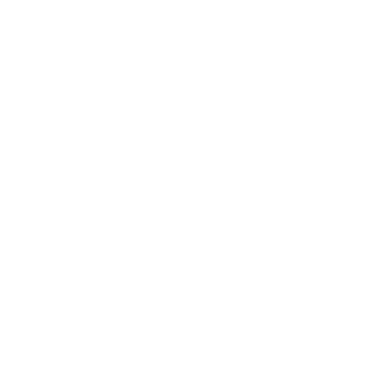 Watch Presentation
ENTREPRENEURS TRACK
Neulink
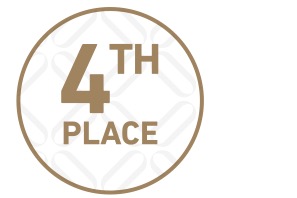 Theme: We the UAE 2031
Challenge: How can we ensure that every dataset is accurate, complete, reliable, and timely?
Idea Details
Team Members
Neulink helps healthcare organizations through Software-as-a-Service, designed to provide an all-in-one platform, fast and efficient flow, and priority support and updates. Our product aims to link organizations to government programs such as (Eclaim, Tatmeen and Riayati), in addition to multi-channel integration between chains of organizations. Part of our roadmap is to target pharmacies first. We currently have 27 pharmacies ready to use our product once it is up and running and we will be testing our beta version with 4 of them to get the product market ready.
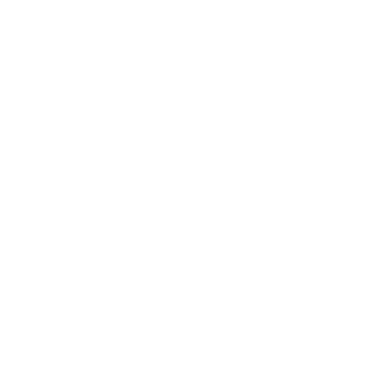 Watch Presentation
ENTREPRENEURS TRACK
Thiqa Tutoring Team
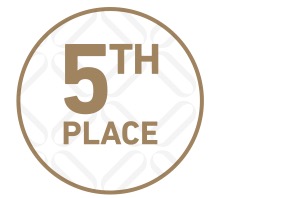 Theme: Developing the Educational System, Vision, Indicators and Outputs
Challenge: What are the proposed solutions to encourage students to get interested in programming skills and emerging technologies, and boost their competence and readiness in these fields?
Idea Details
Team Members
Thiqa Tutoring is a platform that matches users with the best verified, certified and affordable tutor for their children at their doorstep or online via an engaging VR classroom. Thiqa Tutoring uses virtual reality/mixed reality technology to provide engaging online tutoring. We currently offer our services only in Abu Dhabi and can provide tutoring worldwide by expanding to other cities or countries/ VR. Student Side: provides students with a trusted, certified and affordable tutor at their home or virtually. Tutor Side: provides a trusted platform for tutors to meet with students in person or online, depending on their time and availability.
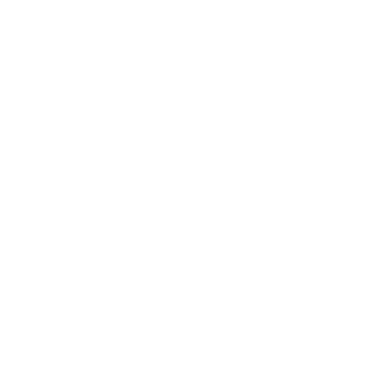 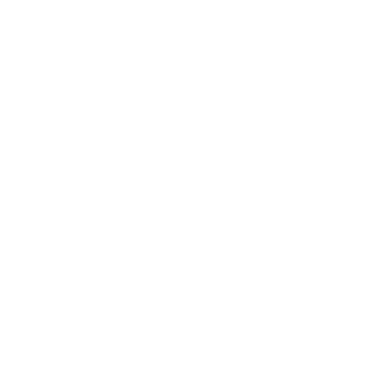 Play Video
Watch Presentation
ENTREPRENEURS TRACK
Co-Own
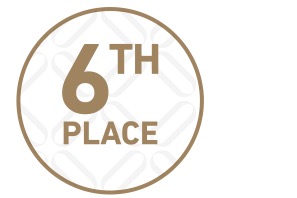 Theme: Expanding the UAE’s International Economic Partnerships
Challenge: What are the proposed solutions to help the investors make the right decisions about property investment?
Idea Details
Team Members
"The real value of developing such a solution lies in synthesizing complex data points from multiple sources, identifying patterns and relationships that impact investment performance, and the risks associated with these types of assets. By deploying the latest innovations in artificial intelligence (AI), we are giving ourselves a huge edge over the methods currently available on the market, which rely on human input and manual labour. Underpinned by real-time real estate data and insights, we will offer transparency at every stage of the process. Currently, we are in the process of being established as a regulated firm by Dubai Financial Services Authority (DFSA), to conduct financial services for arranging deals in investments. We are in discussions as well with TDRA in regards to UAE's Federal Decree by Law No. 46 of 2021 on Electronic Transactions and Trust Services. As per the press release of this announcement from TDRA website dated on 28/11/2021, in the last paragraph of the article it states: ""The new law enhances the facilitation of licensing processes based on new services that support digital transactions. It allows many civil and commercial transactions in real estate such as renting, buying, selling, and contract modification. Originated in Dubai, we are building a regulated business model that can be extended to several markets in the Gulf Cooperation Council (GCC) and around the world."
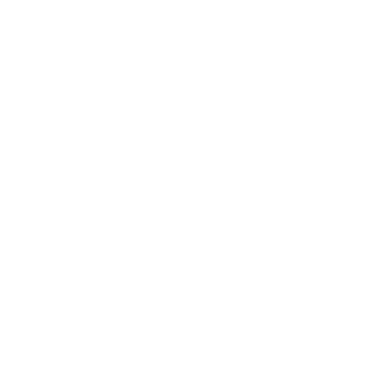 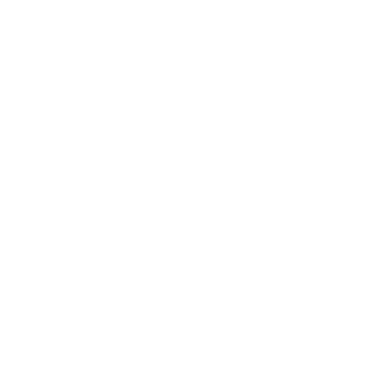 Play Video
Watch Presentation
ENTREPRENEURS TRACK
Smart UAQ
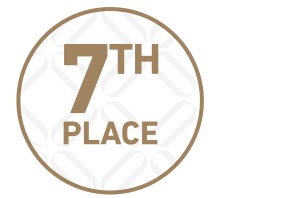 Theme: Expanding the UAE’s International Economic Partnerships
Challenge: What are the best, simple, and most effective methods to follow up on trade control of economic facilities considering the differences of its trade activities?
Idea Details
Team Members
Raqeeb project powered by advanced technology is working to recognize texts and shapes. A special module has been designed to identify the external signs of various commercial activities. The activity and the license are confirmed in two phases. The first phase is done by external scanning, the second by surveillance cameras to verify the activities.
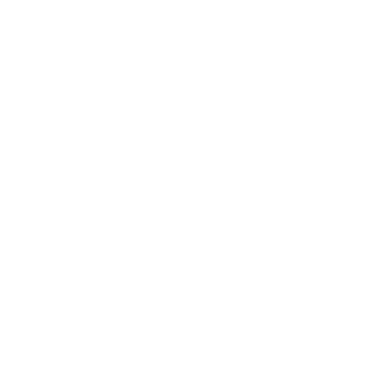 Watch Presentation
ENTREPRENEURS TRACK
Hasaad
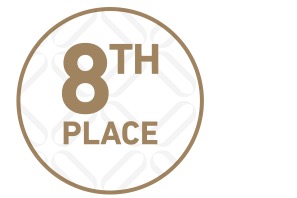 Theme: Environment and Sustainability
Challenge: How can we increase communication and spread agricultural awareness among the beneficiary and stakeholders in Dubai?
Idea Details
Team Members
Introducing Hasaad, an innovative urban farming platform designed to bring together a community of like-minded individuals passionate about growing their own food and embracing a sustainable lifestyle. Hasaad empowers users by leveraging advanced AI technology to monitor crop growth cycles and offers a wealth of features that enhance the overall farming experience. By joining Hasaad, users can create personalized profiles to showcase their urban farms, connect with other community members, and share their unique experiences. The platform encourages interaction through discussion forums, allowing users to exchange valuable tips, ask questions, and engage in meaningful conversations around farming-related topics. Our AI-driven plant monitoring system analyzes images and data from users' farms, providing tailored recommendations to optimize plant growth and detect potential issues before they escalate. Coupled with an extensive library of educational resources, Hasaad equips users with the knowledge and tools they need to become successful urban farmers. Hasaad also integrates gamification elements, rewarding users with badges, points, and other incentives for participating in various activities on the platform. This fosters a friendly and motivating environment, keeping users engaged and committed to their urban farming journey. The platform features a convenient marketplace where users can buy and sell seeds, tools, plants, and other essential supplies, supporting local and house farming, vendors and further fostering a sense of community. With success stories and testimonials from satisfied users, Hasaad aims to inspire more people to join the movement towards a greener, healthier, and more sustainable future. Available as a mobile app, Hasaad makes it easy for users to stay connected, receive notifications, and manage their urban farms on the go.
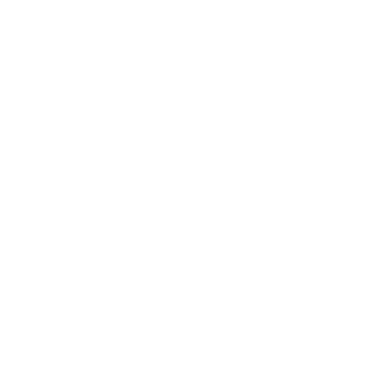 Watch Presentation
ENTREPRENEURS TRACK
Innovatores in the first line of defense
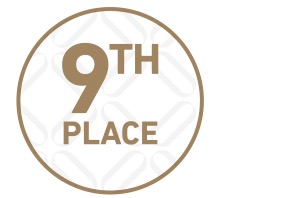 Theme: Environment and Sustainability
Challenge: What are the proposed solutions to help realize Carbon neutrality in the UAE?
Idea Details
Team Members
Our Idea is using Satellite and IoT for Fire early detection in areas subjected to hazards of fire combining.
Satellite imagery will be used to detect areas of intense heat and smoke, which are indicators of a potential fire. By analyzing satellite data, patterns of change in temperature and vegetation can also be identified, providing early warning signs of potential fire hazards.
IoT devices, such as sensors and cameras, will be placed strategically in high-risk areas to detect the presence of smoke, heat, or flames. These devices will communicate with each other and with a central monitoring system to provide real-time data on fire conditions.
By combining satellite imagery and IoT devices, fire departments and emergency response teams can detect fires early and respond quickly to prevent them from spreading. This can help to minimize damage to property and reduce carbon emission.
Furthermore, the collected data can be analyzed and used to develop predictive models to help identify areas that are most susceptible to fires. This can help the authorities to take preventive measures such as clearing dry brush and dead trees or increasing the frequency of patrols in high-risk areas.
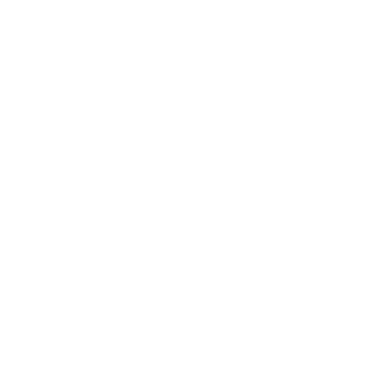 Watch Presentation
ENTREPRENEURS TRACK
Ajman Municipality
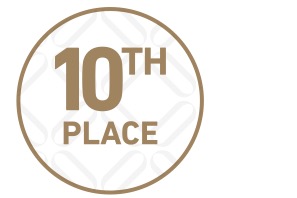 Theme: Environment and Sustainability
Challenge: How can we increase communication and spread agricultural awareness among the beneficiary and stakeholders in Dubai?
Idea Details
Team Members
Our idea is to develop a mobile application to provide awareness and services and facilitate the customer’s journey and the reliability of the government and operators of the agricultural sector for those interested in the agricultural sector. privileges during the application to the user.
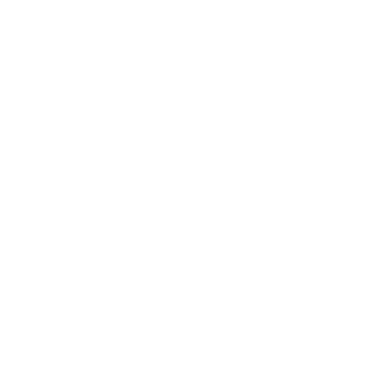 Watch Presentation
ENTREPRENEURS TRACK
Justice Comes First
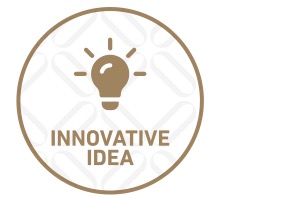 Theme: We the UAE 2031
Challenge: How to accelerate the litigation time and procedures by developing a smart system as a virtual judge able to view the cases' details and accurately issuing judgments in easy cases with certain procedures?
Idea Details
Team Members
The Ministry of Justice has set itself the goal of improving access to justice with the help of new technologies. The Smart Judge is an artificial intelligence-based technology that uses past precedents to issue court rulings in certain non-complex cases. It helps to improve the well-being of our citizens while ensuring fast access to justice.
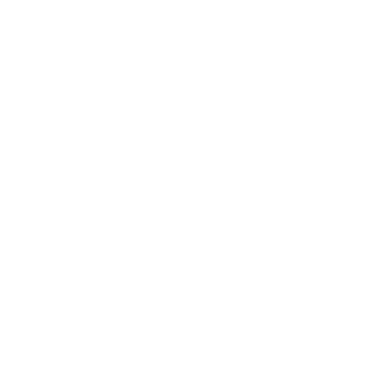 Watch Presentation
ENTREPRENEURS TRACK
Amwell
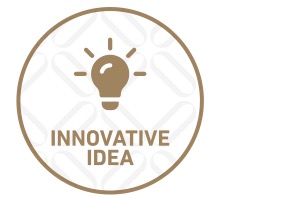 Theme: We the UAE 2031
Challenge: How can we help individuals to maintain their psychological health by new innovative methods and tools?
Idea Details
Team Members
A smart application that has established itself as a social platform for psychological support. It is unique in that it provides specialized and innovative psychological support by encrypting users' data and offering the possibility to make video calls to receive psychological support from experts or just to speak anonymously.

The main focus is to allow users to talk and seek technical advice from an AI bot based on GPT algorithms which presents text and video services.

Our distinction point is offering psychological support for people of determination and sign language translation.
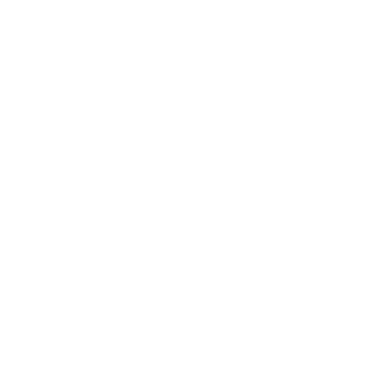 Watch Presentation
ENTREPRENEURS TRACK
Spectrum
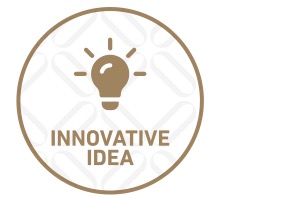 Theme: Environment and Sustainability
Challenge: How can we increase communication and spread agricultural awareness among the beneficiary and stakeholders in Dubai?
Idea Details
Team Members
A new way of managing agriculture based on IoT, starting with the monitoring and control of water sources, which is independent from the labor of the farms and controlled both remotely by an IoT server and by an edge device connected to the server on site. Irrigation is decided based on the moisture sensors. All irrigation is then automatically triggered when needed to deliver water with fertilisers directly to the tree root through the new pathway from below the surface. To minimise water evaporation, all statistics are collected in the IoT platform for future analysis. The same system controls the agricultural greenhouses according to the same principle. All this is controlled on the farm or from a remote operation room, which provides the new management service in agriculture.
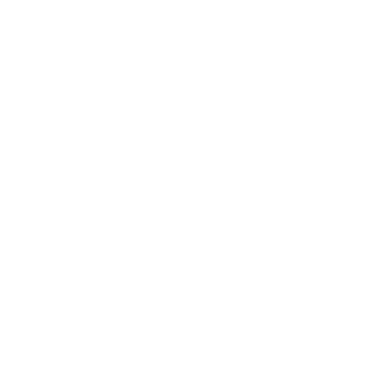 Watch Presentation
ENTREPRENEURS TRACK
Meta Heritage
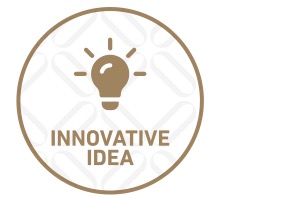 Theme: Establishing and Consolidating the National Identity
Challenge: How to increase school students' awareness of the societal, historical, and cultural heritage, along with the authentic traditions and values?
Idea Details
Team Members
A social networking website in which students add pictures, videos, and virtual reality about heritage, traditions, and customs.
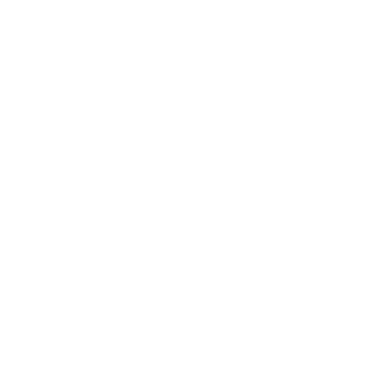 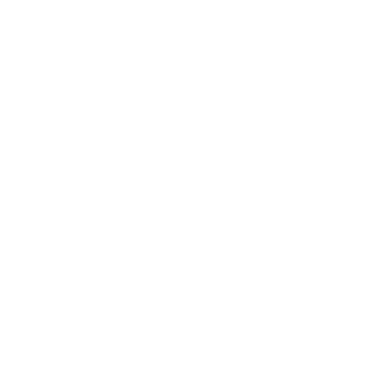 Play Video
Watch Presentation
ENTREPRENEURS TRACK
Sustain for smart mosque by Emirati
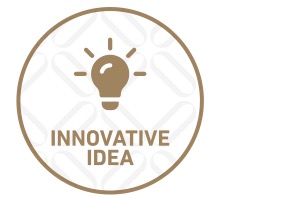 Theme: Environment and Sustainability
Challenge: How to develop the mosques and religious endowments to be eco-friendly and more sustainable?
Idea Details
Team Members
The mosque will be automated through a smart panel that includes sound/audio, door, light, AC, curtains, vacuum, tracking dashboard, and alarm control systems.
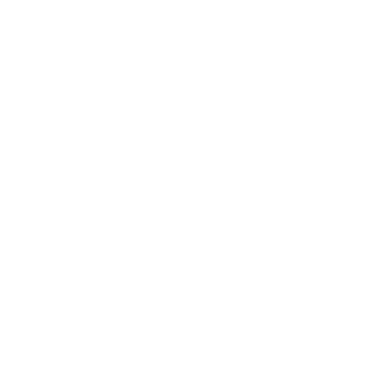 Watch Presentation
ENTREPRENEURS TRACK
Sustainable Solutions
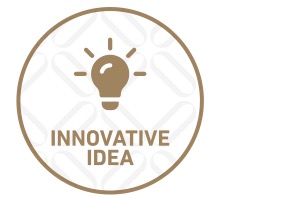 Theme: Environment and Sustainability
Challenge: How to develop the mosques and religious endowments to be eco-friendly and more sustainable?
Idea Details
Team Members
The deployment of microgrid systems (MG) has become increasingly feasible, reliable and cost-effective with the high penetration of renewable energy sources. MGs complement utility grids and operate as grid-connected or islanded electric power systems. A grid-connected MG exchanges power with the utility grid. An Islanded MG generally operates as a stand-alone small power system. The availability of energy storage or connection to a utility grid provide potential sources of stabilisation for the microgrid. Scheduling the generation resources of an islanded MG without energy storage while maintaining real-time balance has been a challenging research problem. This research aims to present an optimal scheduling approach for the potential Distributed Energy Resources (DERs) that can be installed in mosques and religious endowments to be eco- friendly and more sustainable.
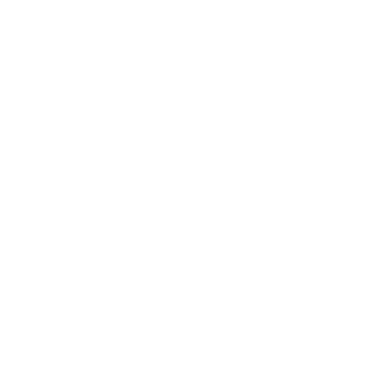 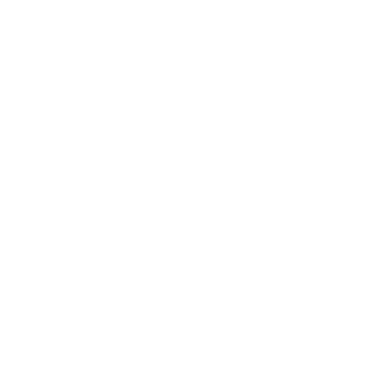 Play Video
Watch Presentation
ENTREPRENEURS TRACK
ALEADL virtual
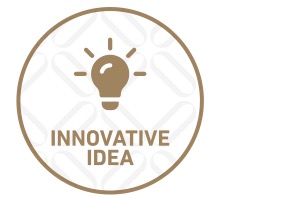 Theme: We the UAE 2031
Challenge: How to accelerate the litigation time and procedures by developing a smart system as a virtual judge able to view the cases' details and accurately issuing judgments in easy cases with certain procedures?
Idea Details
Team Members
It is a smart platform for the judiciary that works through artificial intelligence and the chatjet feature that works to assist the judge in issuing court decisions in simple cases such as:

• Intellectual property issues
• Car insurance issues
• Civil cases of the first degree
• First class business cases
• Some traffic issues

This contributes to saving time and effort for judges in issuing the final judgment, rationalizing expenditures for each case, facilitating dealing with the increasing number of cases, saving time and effort for the client, closing cases at a faster rate to achieve faster justice, and achieving quality of life for individuals.
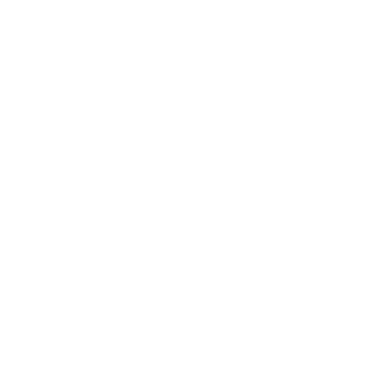 Watch Presentation
University Students Track
UNIVERSITY TRACK
Sustainable Aquaponic
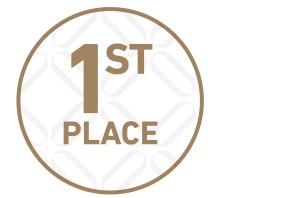 Theme: Environment and Sustainability
Challenge: How can we increase communication and spread agricultural awareness among the beneficiary and stakeholders in Dubai?
Idea Details
Team Members
The proposed aquaponics farming is a synergistic integration of fish farming and hydroponics with 100% organic produce as no pesticides or chemical fertilisers are used. Excess products can be sold to the community, supporting the "Producing Families" and "Self-Sufficiency" social models. This project fulfils the Triple Bottom Line of Sustainability: Environmental, Societal, and Economic dimensions, as it solves all the afore- mentioned problems (especially pollution, energy, water and food needs, traffic congestion and time wastage, fast perishable products, etc.).
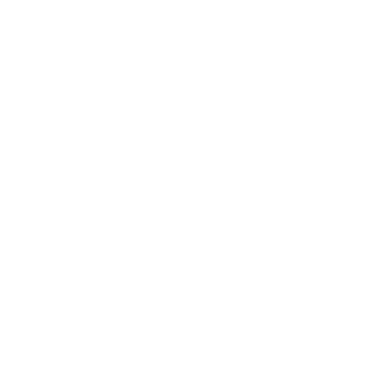 Watch Presentation
UNIVERSITY TRACK
Mosef
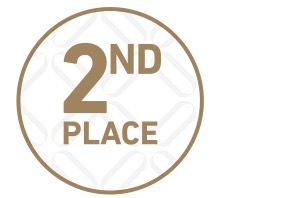 Theme: We the UAE 2031
Challenge: How can we provide ambulatory services according to classification and priority of the emergency cases, and quickly rescue it through the best use of the available resources?
Idea Details
Team Members
An app that encourages the democratisation of first aiders by connecting them with ambulance departments to provide faster and immediate medical intervention. The details of the case report and address will be directly forwarded from the ambulance department to the app system to search for certified first aiders nearby and call them using an automated bot machine to notify them, view their app, accept or decline the case and view all the necessary details immediately if possible. The app will provide first aiders a user friendly platform that will have a navigation system and many other features and tools to achieve the project’s objectives which are:
- Introducing a new approach to faster medical intervention
- Preliminary diagnosis before ambulance arrival, which will save the ambulance time
- An approach to incentivize and recognize the efforts of first aiders 
- Recognize non-emergent cases that do not require ambulance intervention
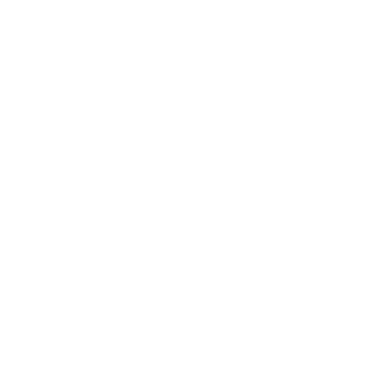 Watch Presentation
UNIVERSITY TRACK
E-s3afa
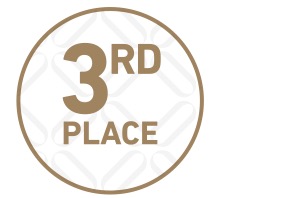 Theme: Environment and Sustainability
Challenge: What are the proposed solutions to help realize Carbon neutrality in the UAE?
Idea Details
Team Members
E-s3afa is a national project based on converting palm fronds from worthless products into valuable products, which are animal fodder that enhance food security in the UAE. The project prevents the negative practises of burning palm fronds that lead to air pollution.
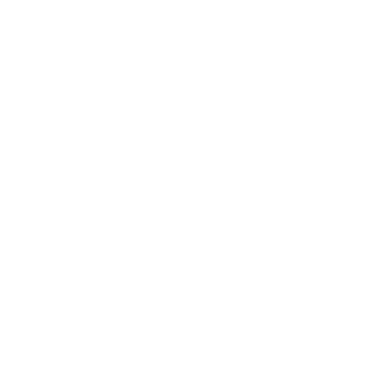 Watch Presentation
UNIVERSITY TRACK
Katara
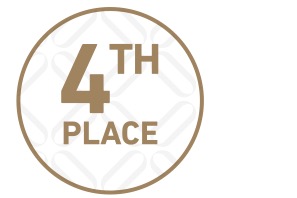 Theme: Environment and Sustainability
Challenge: What are the proposed solutions to help realize Carbon neutrality in the UAE?
Idea Details
Team Members
The CO2 detection drone will use the accumulated data to raise carbon footprint awareness as well as help companies and governments reach carbon neutrality goals. The collected data will be displayed in an app that can also be used by consumers. The AI will use machine learning and filtering so that the drone covers relevant areas and predicts CO2 emissions using machine learning. The data will be stored externally using cloud computing. The project will provide an open data source for consumers to raise carbon footprint awareness, as well as help governments and companies provide aid in achieving net-zero by 2050.
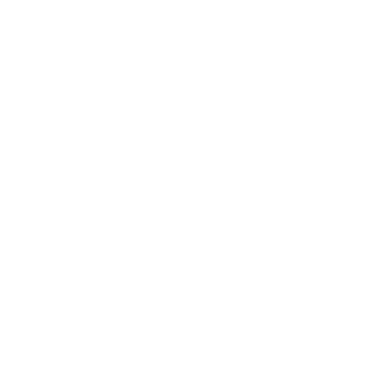 Watch Presentation
UNIVERSITY TRACK
waffir
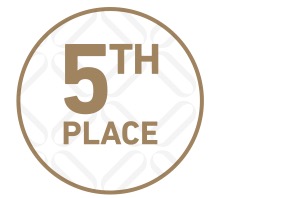 Theme: Environment and Sustainability
Challenge: How to track and calculate the wastage of many trade activities in the duty free spots in Dubai airports especially (retail and food outlet spots)?
Idea Details
Team Members
Within the UAE, on average, a person wastes around 225 kg of food each year, and the food wastage is estimated to be around 3.2 million tonnes, around 38 percent of the food prepared each day in the UAE ends up being thrown and this accounts for 8 percent of all greenhouse gas emissions in the country, with the annual value of food waste estimated to be around 14.7 billion dirhams. 

Waffir focuses on providing an opportunity for people and restaurants to make use of food that would otherwise be wasted. The app provides an option for catering industries and businesses to donate or sell their surplus dishes at discounted rates, benefiting both the restaurants and the customers. This method reduces food waste throughout the country while providing customers with budget-friendly dishes for their next meal. In addition to buying food, customers would also be able to donate certain dishes as charity to others, to support those in need. 

In conclusion, Our business is easily scalable and profitable. The demand is there all it needs is an app and a press of a button. Everyone is a winner, the restaurants, the society, us, the company, the economy, and most importantly the environment. So, what are we waiting for, let us get the same taste with less waste.
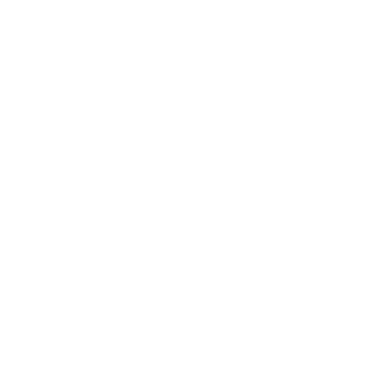 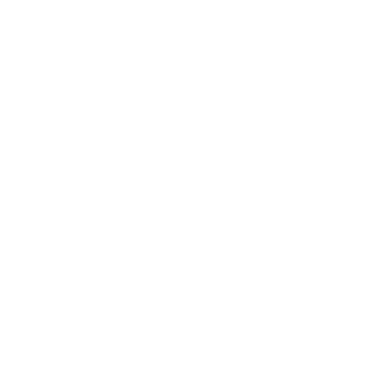 Play Video
Watch Presentation
UNIVERSITY TRACK
Flybulance
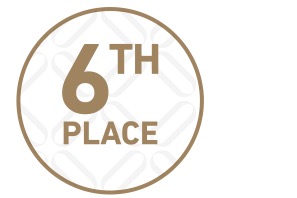 Theme: We the UAE 2031
Challenge: How can we provide ambulance services according to classification and priority of the emergency cases, and quickly rescue it through the best use of the available resources?
Idea Details
Team Members
Our main goal is to use available datasets to address the challenge. The emergency responder will get a call requesting an ambulance. If the caller is not the injured person, a message is sent with a link to record the injury scene (including the injured person). Meanwhile, there will also be an AI-based voice-capturing system. Using datasets, we will train a model that is able to detect symptoms from the recorded video or voice. The result is that the case and its severity can be predicted in a very short time. This helps the emergency responder dispatch the ambulance with the necessary resources. This classification process can avoid delays and ensure that patients receive the appropriate care as soon as possible. It also helps in the allocation of resources as the emergency medical service can prioritize critical cases and allocate resources accordingly.
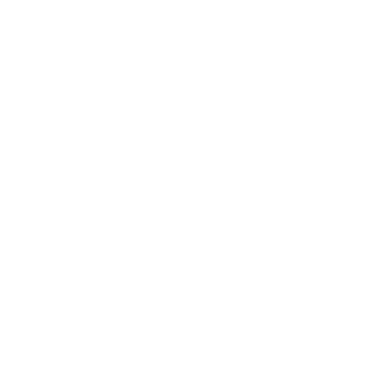 Watch Presentation
UNIVERSITY TRACK
I 8
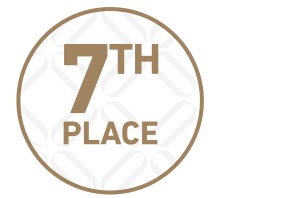 Theme: We the UAE 2031
Challenge: What are the suitable tools to help and encourage community individuals to adopt healthy and beneficial habits?
Idea Details
Team Members
The I8 app is a calorie calculator that uses LLM AI to estimate the calorie content of foods based on text descriptions and computer vision. The app extracts food details and information from food labels and invoices to effortlessly estimate calorie content.
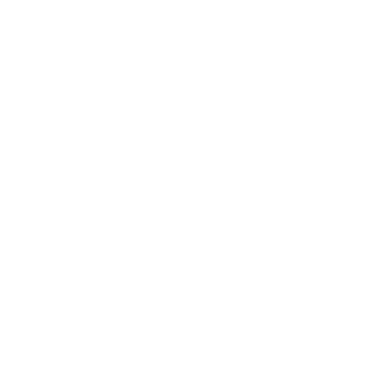 Watch Presentation
UNIVERSITY TRACK
Miles Ahead
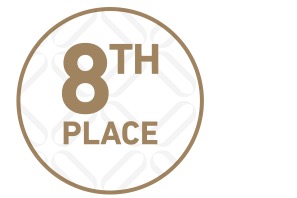 Theme: Developing the Educational System, Vision, Indicators and Outputs
Challenge: What are the solutions to develop education curricula in universities and schools in a way that encourages and supports the culture of innovation and entrepreneurship among students?
Idea Details
Team Members
The application VR uses AI and virtual reality to give students a brief idea of their future career. It helps students get an overview of what they are getting into to avoid changing their majors in the first 2 years or regret it.
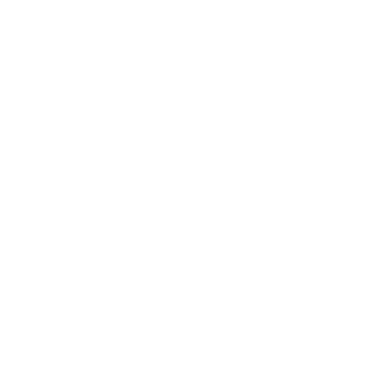 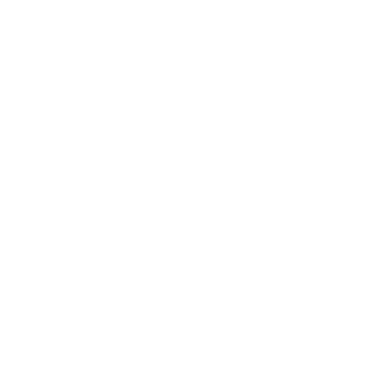 Play Video
Watch Presentation
UNIVERSITY TRACK
Roots
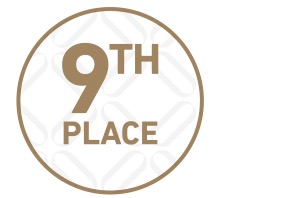 Theme: Establishing and Consolidating the National Identity
Challenge: How to increase school students' awareness of the societal, historical, and cultural heritage, along with the authentic traditions and values?
Idea Details
Team Members
The UAE is a rich country in culture and history, and there is no better way to introduce students to this fascinating world than through a gamified educational platform. By incorporating fun and interactive elements into the learning experience, students can engage more deeply with the material, leading to better retention and understanding. Through the use of modern technology, this platform can take students to historical sites, cultural festivals, and even introduce them to traditional cuisine. Through this innovative educational approach, students can develop a deeper appreciation for the diverse and unique culture of the United Arab Emirates.
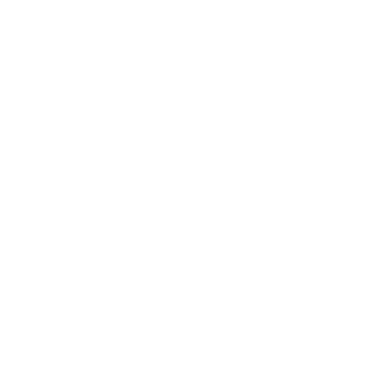 Watch Presentation
UNIVERSITY TRACK
FSR
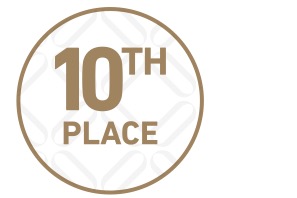 Theme: We the UAE 2031
Challenge: How to prevent the spread of chronic and non-communicable diseases using modern applications and technologies?
Idea Details
Team Members
Epilepsy is a disorder of the nervous system caused by an increase in electrical charges in the brain. It occurs in 1 in 26 people at some point in their lives.
it affects 1 in 1,000 adults and 1 in 4,500 children each year. The number of people injured is 50 million in 2017.
Our idea is an apparatus with an electrical sensor that begins dispensing the medication when the patient has seizures.
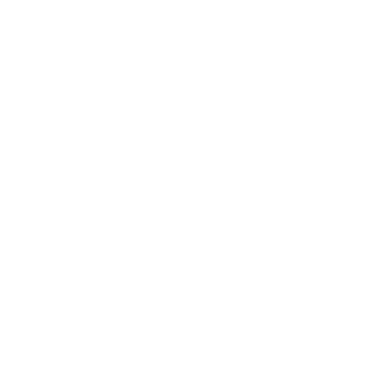 Watch Presentation
UNIVERSITY TRACK
F Cube
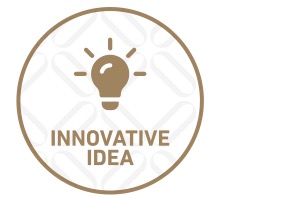 Theme: We the UAE 2031
Challenge: What are the suitable tools to help and encourage community individuals to adopt healthy and beneficial habits?
Idea Details
Team Members
Health Stations with fitness schemes for Yoga, Aerobics and much more.
1. AI Computer Vision (CV) model for Pose Detection:
This uses the MediaPipe CV Library to track the position of the user's joints. This is used by our product to correct Yoga poses, act as a rep counter, and get useful data to contribute to the open source medical community. 

2. Energy Generating Platforms:
Our product consists of a piezoelectric platform that can convert our users' movements into electrical energy. We can store this energy in a renewable battery to increase the charging capacity of our station and serve as an energy source for the community.

3. Application with Rewards Program:
Our product has a companion application where users can interface with our products, view their fitness progress, and claim rewards based on the generated energy during their exercise sessions. The app is created using React Native and uses firebase as a backend technology to store and retrieve data, and manage user accounts for authentication. This ensures complete data security for our users.
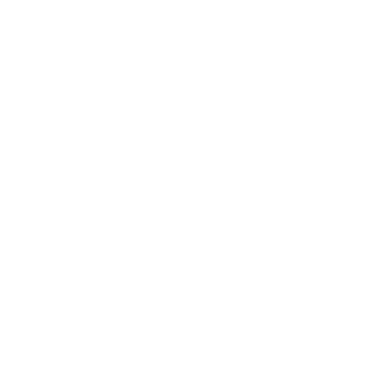 Watch Presentation
UNIVERSITY TRACK
SandTech
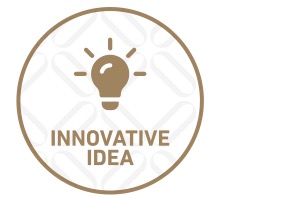 Theme: Environment and Sustainability
Challenge: What are the solutions to measure the impact of all main activities in the tourism sector as well as the tourist experience (planning to visit-departure) on environment and climate change?
Idea Details
Team Members
SandTech is a mobile app that provides the opportunity for desert lovers to access the quiet and beautiful places in the desert by providing special entrances and exits for application users. Also, through this application, users can identify dangerous places in the desert for other users, which helps them maintain their safety and the safety of those with them.
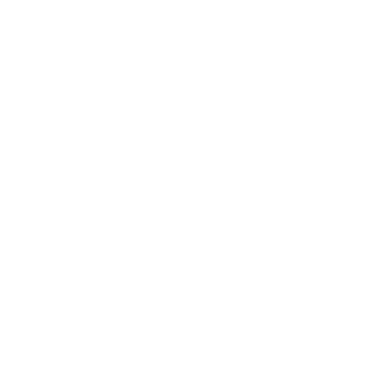 Watch Presentation
UNIVERSITY TRACK
Overdose
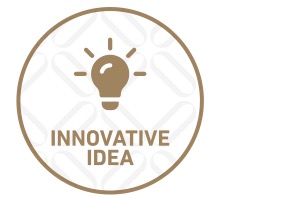 Theme: We the UAE 2031
Challenge: How to prevent the spread of chronic and non-communicable diseases using modern applications and technologies?
Idea Details
Team Members
Intelligent wristband for measuring and monitoring blood sugar levels in diabetic children as the band contains sensors that send notifications or alarms to the parents and hospitals.
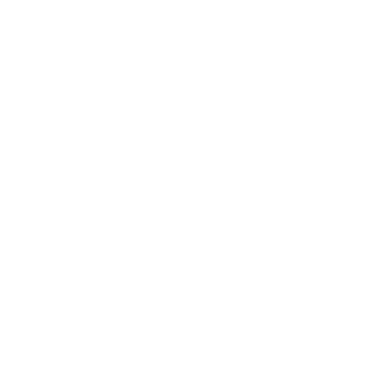 Watch Presentation
UNIVERSITY TRACK
HW-Team 7
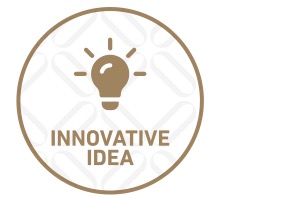 Theme: We the UAE 2031
Challenge: How can we recognize the behaviors, reactions, and the emotions of the passengers in Dubai airports during their trips to enhance their experience? (A happy cohesive society)
Idea Details
Team Members
Using an AI model to recognize passengers' emotions and feed this data into a dashboard that gives us useful insights into their experience to enhance it.
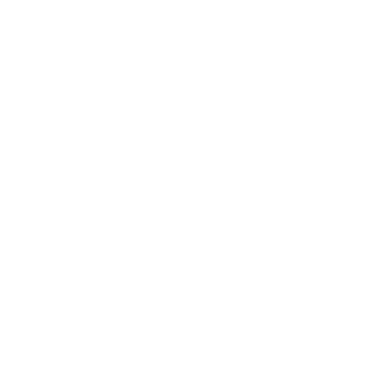 Watch Presentation
UNIVERSITY TRACK
RAQEB
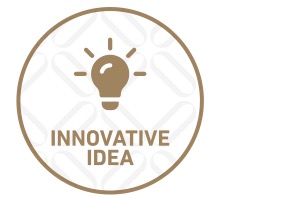 Theme: We the UAE 2031
Challenge: How can we provide ambulatory services according to classification and priority of the emergency cases, and quickly rescue it through the best use of the available resources?
Idea Details
Team Members
RAQEB is a system that aims to reduce accidents and casualties by using an AI camera system that analyses every little detail about potential and actual accidents and prevents traffic congestion. It includes an L-shaped arm that helps manage the current accident and avoid complications on the road, as well as a barrier system between opposing paths that opens only for law enforcements to reduce response time. It also includes digital speed signs that automatically reduce the speed on the highway in the event of an accident or emergency so that further collateral damage or accidents can be avoided.
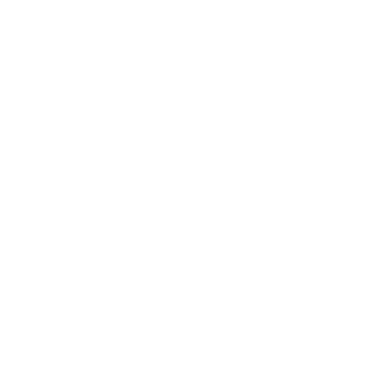 Watch Presentation
UNIVERSITY TRACK
MetaFlow
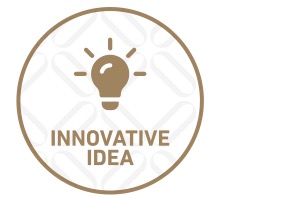 Theme: We the UAE 2031
Challenge: What are the proposed solutions for using and employing the available formal data and information in making the right decisions?
Idea Details
Team Members
Our proposal is to develop a platform with an interactive metaverse game that helps individuals prepare for starting a new business by simulating a wide range of real-world scenarios, from market fluctuations to unexpected expenses, to solve the challenge of the Federal Competitiveness and Statistics center. Through the use of data-driven simulations, the game will offer insights into key areas such as leadership, team management, and financial planning. The game will also offer an immersive experience for players to practise decision-making, risk-taking and problem-solving. This allows them to learn from their mistakes and refine their strategies before launching their actual businesses. Our goal is to create a safe and educational environment for entrepreneurs to gain the skills and knowledge needed to succeed in the real world.
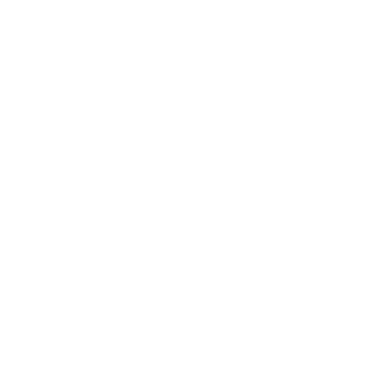 Watch Presentation
UNIVERSITY TRACK
NationEyes
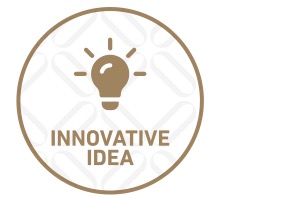 Theme: We the UAE 2031
Challenge: How can we recognize the behaviors, reactions, and the emotions of the passengers in Dubai airports during their trips to enhance their experience? (A happy cohesive society)
Idea Details
Team Members
We provide service providers, such as airport facilities, with an application that uses IoT, AI, and chatbots to identify passengers' emotions and behaviour to a competitive level of accuracy using cameras, smartphones, and smartwatches. This gives management an idea of the areas of the airport where people feel happy or uncomfortable and can use this feedback to improve the user experience in these areas. The solution also informs staff of any inconveniences and suggests the best actions that can be taken in the short term to improve the user experience. Finally, a social platform is set up where users have the option to subscribe to it. This creates a hybrid world for travellers where they can offer and receive help from fellow passengers which enhances the cohesion of the society.
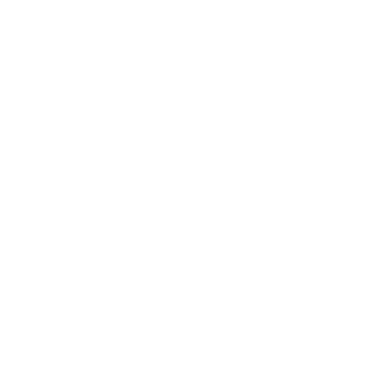 Watch Presentation
UNIVERSITY TRACK
Jawla
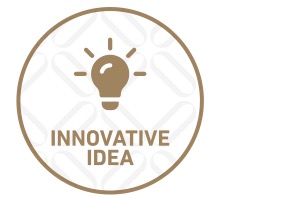 Theme: Environment and Sustainability
Challenge: What are the solutions to measure the impact of all main activities in the tourism sector as well as the tourist experience (planning to visit-departure) on environment and climate change?
Idea Details
Team Members
Jawla card is linked to a mobile app to track and record tourists activities in the UAE and measure the impact of these activities on the environment and climate change.
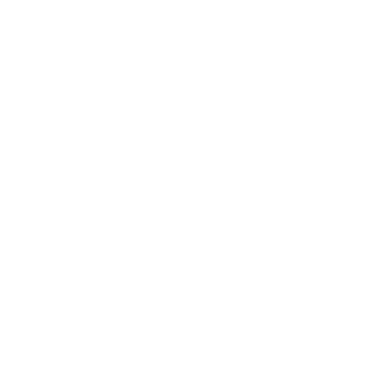 Watch Presentation
SchoolStudents Track
SCHOOLS TRACK
Eduverse
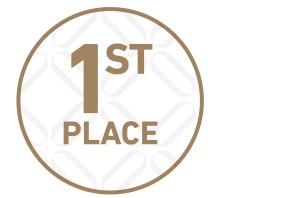 Theme: Developing the Educational System, Vision, Indicators, and Outputs
Challenge: What are the proposed solutions to encourage students to get interested in programming skills and emerging technologies, and boost their competence and readiness in these fields?
Idea Details
Team Members
Eduverse is an innovative and interactive platform that provides students with a comprehensive solution to acquire technical skills such as coding. This platform brings together a diverse range of technical websites in one central location, making it easier for students to access and learn from the best educational resources available. With its gamified approach, Eduverse aims to make the learning experience fun, engaging, and accessible to students of all ages.
For more info, please find the website attached below, as well as the Idea proposal:
bit.ly/edu_verse
bit.ly/eduverse-ppt
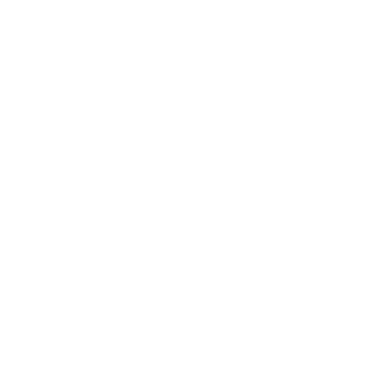 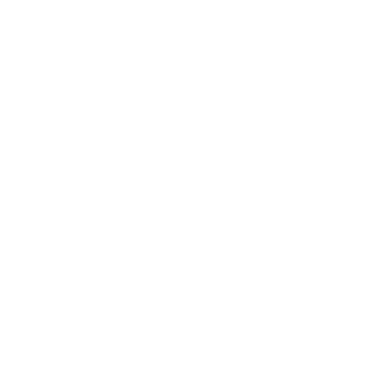 Play Video
Watch Presentation
SCHOOLS TRACK
UAE Happiness Center Robot: Facial Expression Recognition ML Model
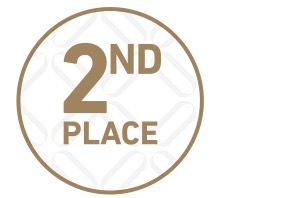 Theme: We the UAE 2031
Challenge: What are the proposed mechanisms, tools, and methods for measuring the best applied government model among government institutions and measuring government and employees performance according to their different services?
Idea Details
Team Members
The UAE is committed to promoting happiness. UAE government centers are evaluated and given a star classification. The evaluation is based on customer satisfaction and happiness. Entities provide a channel for customer feedback through manual survey forms where users indicate their level of satisfaction. 
The key features of the proposed system are facial expression recognition, a response based on the customer's expression, speech recognition for customers' suggestions, and data auto saving for statistical purposes without compromising customer privacy.
The objective of this project is to develop a facial expression recognition system to measure the performance of the government and employees and improve their services in order to achieve the highest level of customer satisfaction and happiness among citizens. 
The system is designed to classify people's emotions of individuals in captured by a robot's camera and provide a response based on these emotions, as well as gather customer suggestions and store data for statistical purposes. Based on this, the performance and excellence of government institutions and employees can be measured to identify the best institutional system to be honored.
The inclusion of speech recognition and data logging capabilities make the system a versatile and convenient tool for gathering customer feedback and tracking trends in customer satisfaction. Overall, this project represents a novel approach to collecting and analyzing customer feedback in real-time through the use of ML and robotics technology. It is more efficient and convenient than traditional methods such as manual surveys.
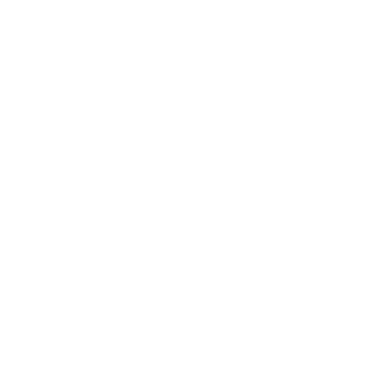 Watch Presentation
SCHOOLS TRACK
AIAL
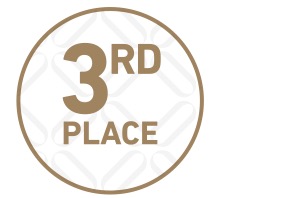 Theme: Developing the Educational System, Vision, Indicators, and Outputs
Challenge: What are the proposed solutions to encourage students to get interested in programming skills and emerging technologies, and boost their competence and readiness in these fields?
Idea Details
Team Members
The methodology of our proposed method (AIAL) will function as follows:
Firstly, the student will start by answering a questionnaire to measure their prior knowledge, learning style, strengths, and weakness.
Based on the student profiling, specific topics and content will be selected that meets the student's needs and interests.
The app will continuously monitor the student's progress and adjust the content based on their performance.
To make the learning experience more enjoyable and encourage students to continue learning, the app will include gamified feedback as rewards, badges, certificates etc.
Lastly, the application will allow students to collaborate and connect with other learners to provide a sense of community and spirit of challenge.
The AIAL mobile application will be deployed on the cloud, which offers the following advantages:
Students can access the app from any device
Cloud computing can reduce the data storage and maintenance cost
Cloud providers can ensure that systems are up to date
No specific number of students enrolled in the organization is required
Cloud service providers are responsible for securing applications and data stored in the cloud
Real-time collaboration will make it easier for teams to work together on projects
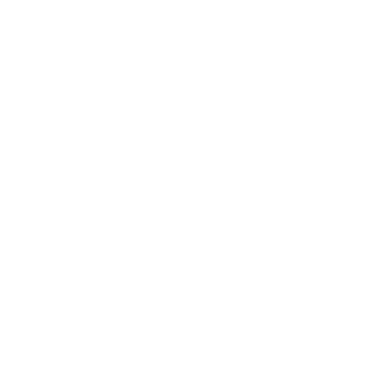 Watch Presentation
SCHOOLS TRACK
Meta Imam
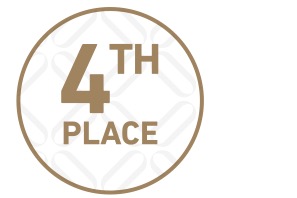 Theme: Accelerating Emiratisation
Challenge: How to encourage and prepare citizens to work as an imam in mosques?
Idea Details
Team Members
The Meta Imam app allows the user to enter the world of Imams and act like an Imam using VR. The user can first listen to the Athan and see Muslims rushing to the mosque to pray, allowing the user to live a spiritual experience. The user can then enter the mosque and practise leading the prayers. He can then ascend the Manber to simulate the experience of the Friday Khutba. The user can then enter the Imam Academy where he can join others from the Metaverse and conduct or receive lessons. The academy includes lessons and evaluations that allow the user to obtain certificates. The Virtual Reality space was designed and programmed using CoSpaces.
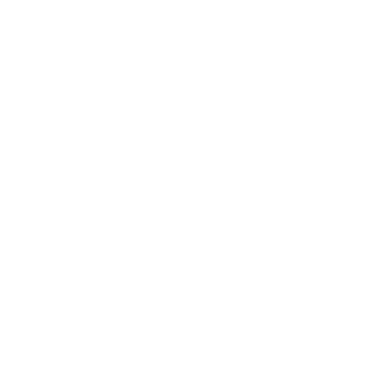 Watch Presentation
SCHOOLS TRACK
AL ZAWRA'A2 INNOVATOR
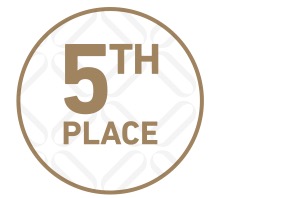 Theme: Establishing and Consolidating the National Identity
Challenge: How to increase school students' awareness of the societal, historical, and cultural heritage, along with the authentic traditions and values?
Idea Details
Team Members
An application that incorporates Metaverse, 3D, AI, and Big Data technologies to cover important fields: (language - costumes - food - our elders (involving senior citizens) - tribes - a store (to sell food and souvenirs) - virtual visits to tourist areas with GPS to visit the location) in addition to excerpts from the book My Story and some questions in notifications that in return give points that can be used in the store.
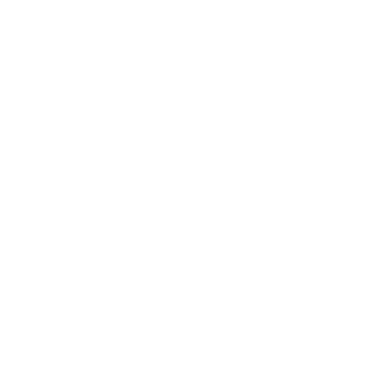 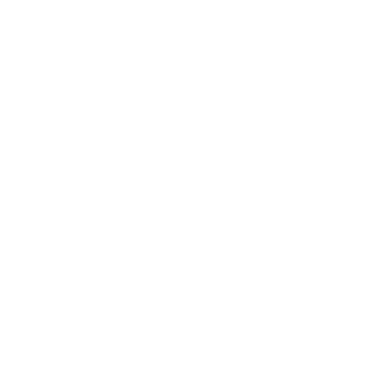 Play Video
Watch Presentation
SCHOOLS TRACK
RECYCLING BIN BOT
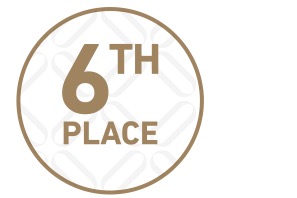 Theme: Environment and Sustainability
Challenge: How to track and calculate the wastage of many trade activities in the duty free spots in Dubai airports especially (retail and food outlet spots)?
Idea Details
Team Members
The United Arab Emirates is one of the most developed countries worldwide in terms of the use of technology and innovation. Our project is an AI recycling bin, called a recycling binbot, which will help us track and calculate the wastage of passengers at the airport to reduce waste and have a better environment. This invention will only be available in the United Arab Emirates.
The Recycle Binbot has specific features; the first feature is that the Binbot will be divided into specific parts and categories, such as: plastic, paper, glass, and can. We will also add a random bin on the side where people can throw mixed waste. Four functions will be available in our app for our recycle Binbot. Firstly, the app will send a message indicating that the Binbot is full, then, the Binbot will weigh the waste it contains, and finally, after compressing the waste to make more space, the Binbot will send a message indicating that the waste has been compressed. Our last feature alerts the Binbot via the app to stop working if any hazardous materials are detected in the trash.
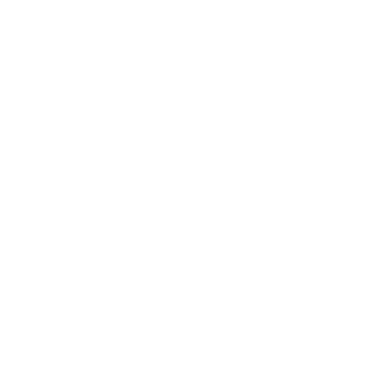 Watch Presentation
SCHOOLS TRACK
Mohammad Bin Rashed School - C1
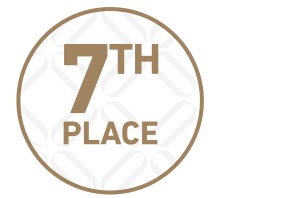 Theme: Accelerating Emiratisation
Challenge: What are the proposed solutions to connect and match the requirements and needs of the labor market with the competencies and skills of the job seekers of citizens?
Idea Details
Team Members
-Every company that holds a trade license has to register at Tawteen App.
-In case there is any permanent or temporary job vacancy, the company's  job list will be updated 
-Filtration is added so that the job-seeking citizen can find jobs suitable for his academic and practical experience.
-A golden star is given to each company for hiring a certain number of citizens according to the size of their company; to create a positive competitive environment.
-The idea is to make seeking for jobs an easy mission for citizens by using a 24-hour available application.
-Users have the option to write a review on the company’s page.
-The application provides all available opportunities for all categories of the community, including volunteering.
-Applying for a job is done directly between the citizen looking for a job and the companies through the application.
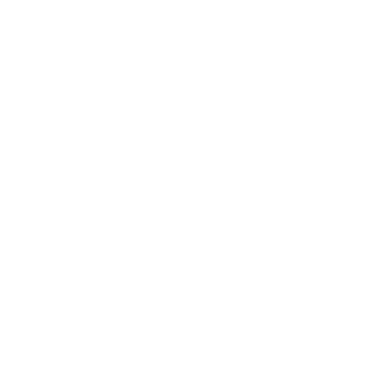 Watch Presentation
SCHOOLS TRACK
Electricity from Desert
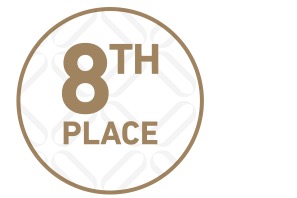 Theme: Environment and Sustainability
Challenge: How to develop the mosques and religious endowments to be eco-friendly and more sustainable?
Idea Details
Team Members
The project is based on the idea of a thermocouple, that is, the generation of a potential difference from a temperature difference between two different metal ends connected at one end to a point. We began to follow the steps of the scientific method and verified the idea through experiments. while working, we encountered a challenge that the output current is small, which we overcame by using a large array of thermocouples. Then, we discovered through experiments that as the number of thermocouples increases, the electric current also increases. 
To develop the project further, we hope to obtain assistance in researching and getting more information on electrical conductivity of alloys that generate a larger current.
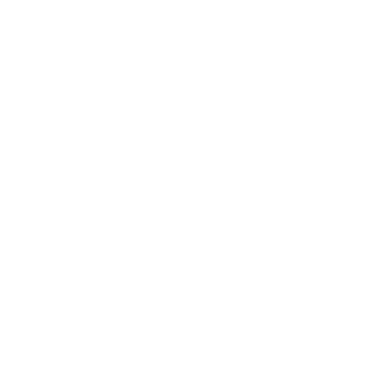 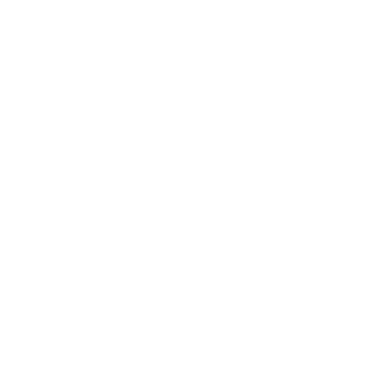 Play Video
Watch Presentation
SCHOOLS TRACK
Elitebirds
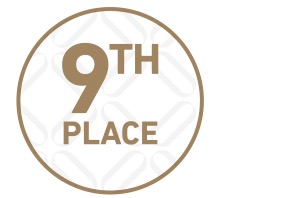 Theme: Environment and Sustainability
Challenge: How to connect the producers of recyclable waste with the authorized recycling companies and follow up the different stages of the recycling processes from start to the end?
Idea Details
Team Members
A robotic car used by one person that can be controlled via a PC connected to the internet. It is mainly used to pick up trash and find things that could harm nature. In the future, it will be powered by solar cells and can thus work forever.
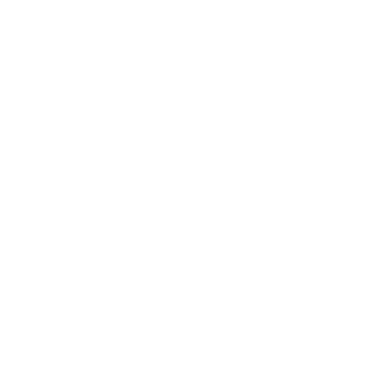 Watch Presentation
SCHOOLS TRACK
EHA (Emiratis Heritage Application) Team
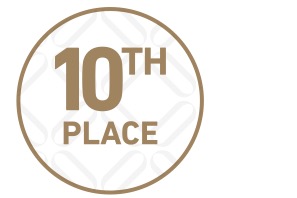 Theme: Establishing and Consolidating the National Identity
Challenge: How to increase school students' awareness of the societal, historical, and cultural heritage, along with the authentic traditions and values?
Idea Details
Team Members
We all know the problem we face as citizens at this time: Most of us do not know our heritage, and this will negatively affect us in the future and in the generations to come. We have reached a solution: We are creating an application called EHA that serves all segments of society, including education, tourism and people of determination.
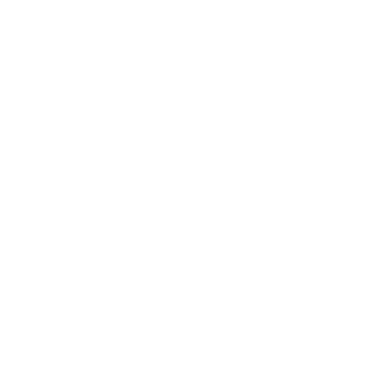 Watch Presentation
SCHOOLS TRACK
We are Here
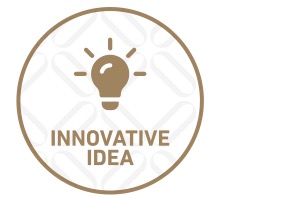 Theme: We the UAE 2031
Challenge: How could we develop methods to enhance psychological resilience and improve health services such as diagnosis and treatment of common psychological disorders?
Idea Details
Team Members
We employ AI mechanisms to detect psychological health problems and find methods to cure and boost the level of psychological health using AI mechanisms, as well as boosting the idea among school students.
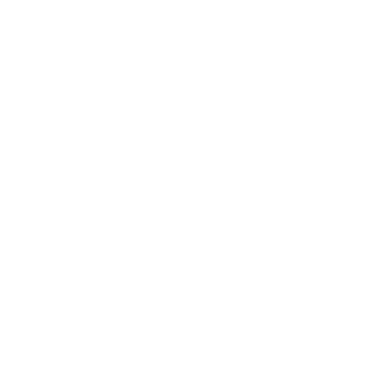 Watch Presentation
SCHOOLS TRACK
SAS Thrifting
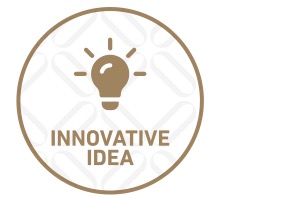 Theme: Environment and Sustainability
Challenge: What are the proposed solutions to help realize Carbon neutrality in the UAE?
Idea Details
Team Members
An application, website, and a hub for manufacturing and sewing that includes 4 main sections:
The first section provides the locations of the unknown available stores in the country, also it will enable the owners of these stores to send the details and data of the store to the responsible team at the application’s company to be reviewed and approved, then include the store’s location, where it can be reached through the search bar by city name, then the available stores will be sorted and filtered starting from the closest to the farthest.
The second section is the access to the stores that sell the used items of the international brands. The application management will visit the store to ensure that the items are reliable and of high quality. Then the store will be approved and added to a list of similar stores. Its location will also be included with details and specifications about the items for sale.
The third section is a feature of adding the stores that sell new sustainable items, these stores are sustainable startups. As these startups usually have limited designs, all their items will be added so that customers can shop online from these local sustainable brands via the application.
The fourth section enables users to sell their own used items through uploading a photo of the item from all angles and giving the details and price.
As for the manufacturing and sewing hub, it provides the designers with an integrated environment where they can transform their designs into designs made with sustainable materials through a 100% sustainable operation.
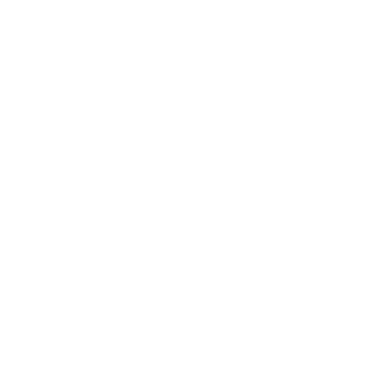 Watch Presentation
SCHOOLS TRACK
Emirates Dectionary
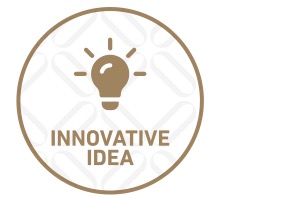 Theme: Establishing and Consolidating the National Identity
Challenge: How to increase school students' awareness of the societal, historical, and cultural heritage, along with the authentic traditions and values?
Idea Details
Team Members
The problem:
-The new generations have little knowledge about sanna' .
-Tourists are not getting the right knowledge about UAE’s culture and traditions.
-People don't know about our traditional pleasures.  

The solution is an application includes:
-A section that teaches sanna' to both residents and tourists 
-Recommended places that shows the UAE culture
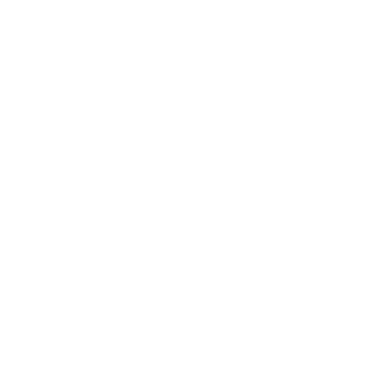 Watch Presentation
SCHOOLS TRACK
Champions
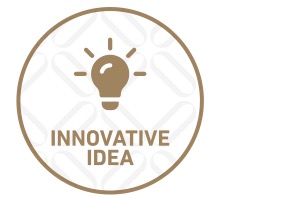 Theme: Developing the Educational System, Vision, Indicators and Outputs
Challenge: What are the proposed solutions to encourage students to get interested in programming skills and emerging technologies, and boost their competence and readiness in these fields?
Idea Details
Team Members
The reluctance to learn technology and modern programming skills is one of the most important challenges that students face in the school environment for many reasons, which we discovered through a survey, amongst these reasons are the following:
-The lack of time to improve these skills
-The general learning resources are complicated to understand
-There are no accessible practical field to apply these skills
Therefore, we decided to create an entertaining and educational mobile application to help improve skills in many fields such as programming and emerging technologies, which simulates scenarios in form of challenges for users working in teams to solve this challenge using technology and programming skills. This develops their interest in the field so that they can use it in real life in cyber security, technical support, programming, and other fields.
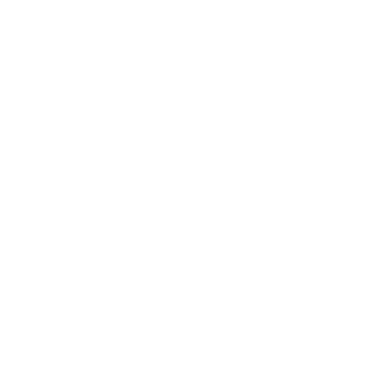 Watch Presentation
SCHOOLS TRACK
Future Innovator
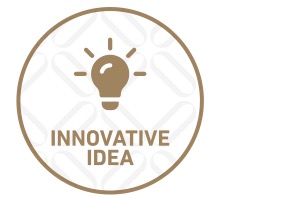 Theme: Environment and Sustainability
Challenge: What are the suitable methods and solutions to collect and inventory high quality data in the field of future energy (clean, solar. & nuclear energy) from the private sector in the country?
Idea Details
Team Members
Smart Flood Alarm solves the floods problem, alerts the drivers of the dangerous streets or tunnels, and controls flood levels and water storage. It contains sensors linked to the National Authority of Emergency and Crisis Management. These sensors are installed in the streets to measure the level of water in streets.
The alarm shows three cases:
-Safety Case (green signal): the water level is low and cars can cross safely.
-Readiness Case (yellow signal): the water level is moderate and cars should be careful and reduce their speed.
-Danger Case (red signal, alarm, and street’s gate closed): the water level is too high and dangerous for drivers, so the red signal appears with a high alarm sound and the street or tunnel gate is closed. Also, in case of danger, backup channels are opened on the sides of streets to withdraw the water into pipes that flow into reserve wells to store the rainwater and benefit from it through supplying the farms with their water needs.
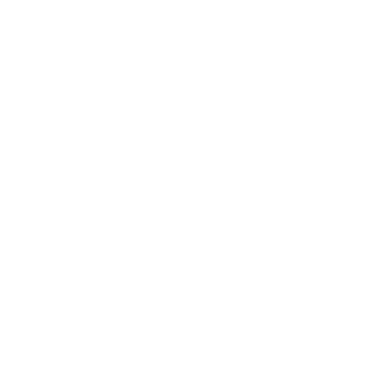 Watch Presentation
SCHOOLS TRACK
Esaafk
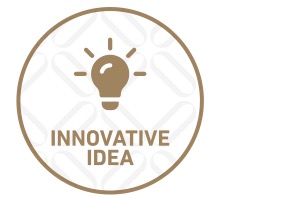 Theme: Developing the Educational System, Vision, Indicators and Outputs
Challenge: What are the solutions to develop education curricula in universities and schools in a way that encourages and supports the culture of innovation and entrepreneurship among students?
Idea Details
Team Members
Our innovative idea focuses on the development of an educational system, vision, indicators and outputs where we will offer a first aid training curriculum that will cooperate hand in hand with the UAE ambulance services.
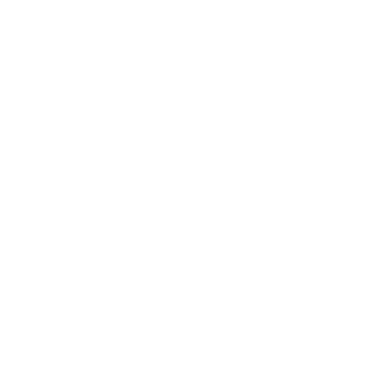 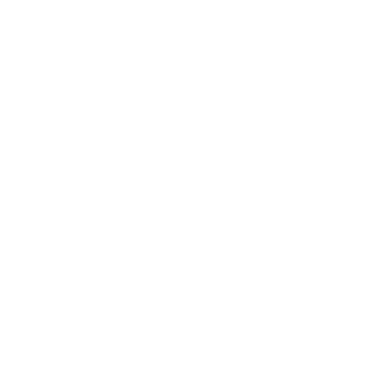 Play Video
Watch Presentation
SCHOOLS TRACK
Historical Future Vision 31 (HFV-31)
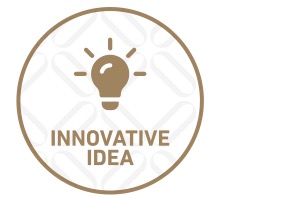 Theme: Establishing and Consolidating the National Identity
Challenge: How to increase school students' awareness of the societal, historical, and cultural heritage, along with the authentic traditions and values?
Idea Details
Team Members
The product we propose to solve this problem is Sair 3laina application.
Sair 3laina is an interactive application that consolidates the national identity, this application provides communication with everyone to embody the national identity.
There are multiple ways to do this:
1- Every week, there will be a topic; for example, the most beautiful Emirati dish or the most beautiful traditional clothes.
2- Complementing popular proverbs
3- Translating words in the Emirati dialect
Thus, users can earn points and use them in various places to obtain discounts and other rewards.
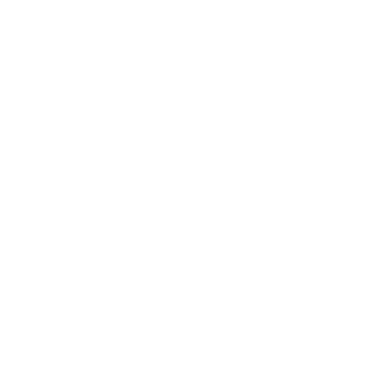 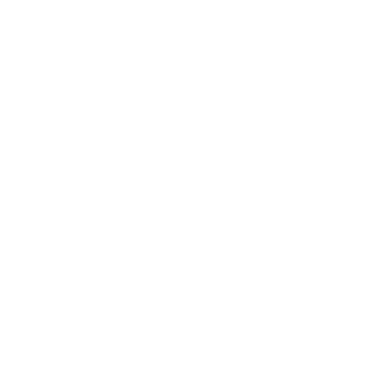 Play Video
Watch Presentation
SCHOOLS TRACK
DXB Innovation Bus
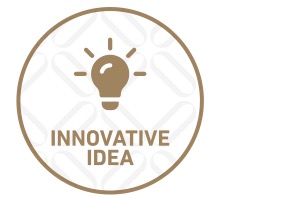 Theme: Developing the Educational System, Vision, Indicators and Outputs
Challenge: What are the proposed solutions to encourage students to get interested in programming skills and emerging technologies, and boost their competence and readiness in these fields?
Idea Details
Team Members
Our DXB Innovation Bus can offer Mobility and on-demand services for educational laboratories for Computer Science, Programming Languages, AI, and other subjects. The DXB Innovation Bus can also help inspire and engage the next generation of scientists and innovators. In addition to a mobile application that functions as a platform through which students can learn the theoretical part of each subject.
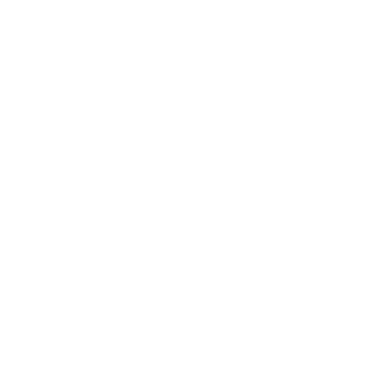 Watch Presentation
SCHOOLS TRACK
Culture Print
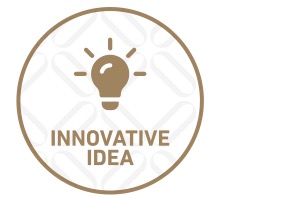 Theme: Establishing and Consolidating the National Identity
Challenge: How to increase school students' awareness of the societal, historical, and cultural heritage, along with the authentic traditions and values?
Idea Details
Team Members
The application focuses on keeping our traditions and culture alive, along with consolidating the national identity among youth and future Emirati generations. The app will be linked to all federal authorities and governments to provide intelligent and sustainable solutions and provides all the important information about the UAE for tourists. The solution is a real time app where you enter characters and walk through the virtual environment and interact with the scene. AI robots will be added to assist new users as guides.
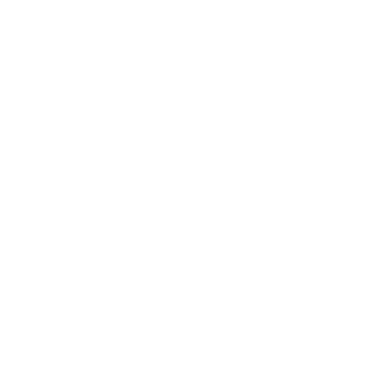 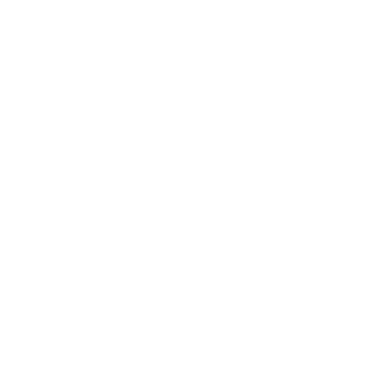 Play Video
Watch Presentation
SCHOOLS TRACK
Our Success with Our Efforts
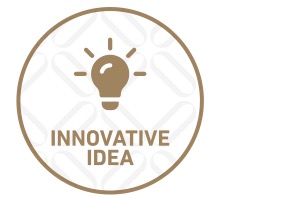 Theme: Environment and Sustainability
Challenge: How to track and calculate the wastage of many trade activities in the duty free spots in Dubai airports especially (retail and food outlet spots)?
Idea Details
Team Members
A smart mosque that provides electricity and money in multiple directions and helps the environment reduce Carbon Dioxide emissions.
Worshippers use mosques only for the five daily prayers during the day. Mosques remain empty during the day but remain open. This leads to an increase in the mosques' electricity expenditure due to the continuous use.
Introducing the Smart Mosque, which helps make mosques smarter and more energy efficient. Our systems are based on scientific foundations and use the best technologies from different countries around the world.
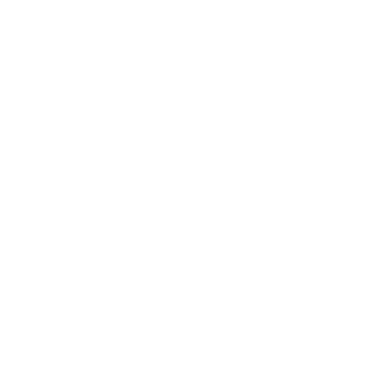 Watch Presentation
SCHOOLS TRACK
Think and Innovate
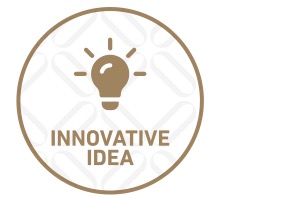 Theme: Establishing and Consolidating the National Identity
Challenge: How to increase school students' awareness of the societal, historical, and cultural heritage, along with the authentic traditions and values?
Idea Details
Team Members
Programming and designing a platform to help students develop cultural heritage with games. The Mandoos application initially consists of an introductory page about heritage and its importance. It contains a set of games, challenges, and levels in which the player moves with passion from one level to another. Whenever the player completes a number of challenges related to Emirati heritage and craftsmanship, he obtains a certain number of points that qualify him or her to enter a higher level and learn other terms and higher values. The goal of the game is to inculcate the values of national identity and preserve the Emirati heritage from extinction.
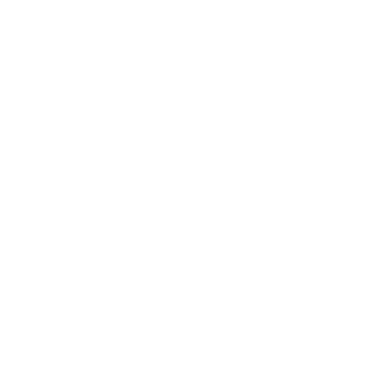 Watch Presentation
SCHOOLS TRACK
Falaero
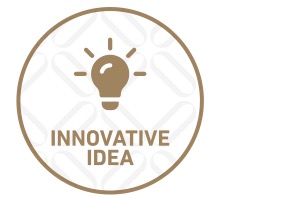 Theme: Environment and Sustainability
Challenge: What are the suitable methods and solutions to collect and inventory high quality data in the field of future energy (clean, solar. & nuclear energy) from the private sector in the country?
Idea Details
Team Members
As this is the year of sustainability, we have been thinking about the problems that exist in the factories and industrial areas of Dubai. We found out that one of the main problems is air pollution, and we found out that fires spread quickly and that some of the violations that workshop owners commit are from waste that they throw on the ground, so we thought we would work on this Flero robot: Flero is an electronic platform affiliated with the government. Every factory and workshop owner has to register. After registration, the government divides factories and industrial areas in Dubai into cells, and each cell is responsible for a particular Flero. This robot will act as a monitor and supervise the factories within the cell. The robot is equipped with various artificial intelligence techniques and several systems, including an image capture system. These images will work on the ANN system (Artificial Intelligence Neural Networks). These images are analysed by this neural network and you can see if there are problems with dust, heat, humidity, and other violations, and the violations are recorded on the platform. If there is a fire, your horse will receive a notification, and your horse will send an order for civil heating. The robot is also equipped with a fire extinguishing system
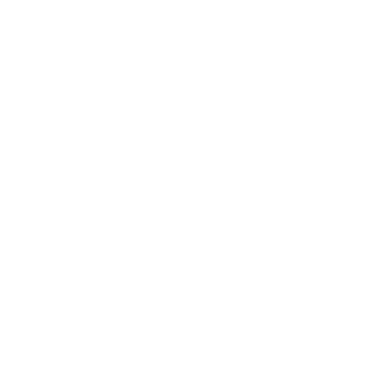 Watch Presentation
ResearchersTrack
RESEARCHERS TRACK
Smart Education
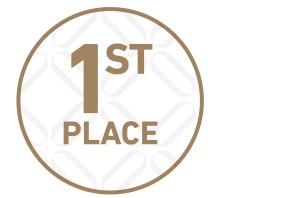 Theme: Developing the Educational System, Vision, Indicators and Outputs
Challenge: What are the solutions to develop education curricula in universities and schools in a way that encourages and supports the culture of innovation and entrepreneurship among students?
Idea Details
Team Members
The use of Artificial Intelligence (AI) in education has the potential to revolutionize traditional teaching practices. There is an opportunity to develop a real-time vision-based smart classroom that autonomously monitors students' attention and emotions to provide live graphical feedback to instructors (which gradually transforms into a recommendation system). Instructors can use this feedback/recommendation to more accurately assess student attention and tailor their teaching approach to the needs of individual students, leading to better student academic performance and improved teacher skills. The proposed system is able to assign numerical scores to students for their concentration levels and offers a promising solution to the challenge of tracking student attention in large classrooms.
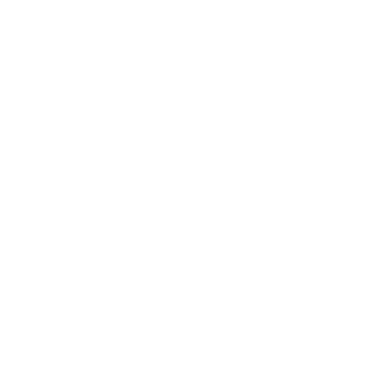 Watch Presentation
RESEARCHERS TRACK
University of Dubai Wireless Communication Research Lab
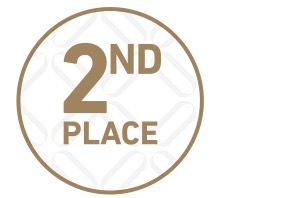 Theme: Expanding the UAE’s International Economic Partnerships
Challenge: What are the proposed solutions to support an integrated system for entrepreneurship and encourage establishment of national startups in the IT and telecommunication sector?
Idea Details
Team Members
We use orthogonal frequency division multiplexing (OFDM) and multiple-input multiple-output (MIMO) structure to develop a low-complexity secure communication system based on random interleaving of OFDM-MIMO parallel data streams using a secret sequence. Furthermore, the proposed system  is highly immune to multipath fading, jamming and impulsive noise due to the frequency, time and space diversity inherent in this system.
The new system can be used for applications that require joint security and anti-jamming functions with low computational complexity. The project will contribute to the advancement of various wireless technologies in the UAE, including the Industrial Internet of Things (IIoT).
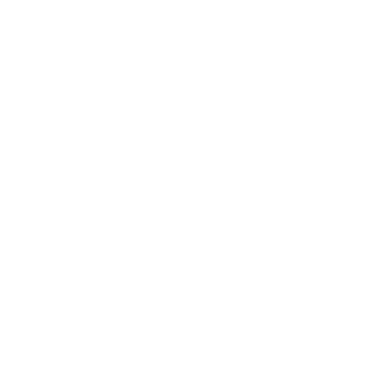 Watch Presentation
RESEARCHERS TRACK
Droxide - Carbon Dioxide Redefined
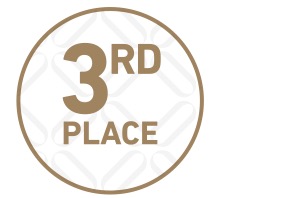 Theme: Environment and Sustainability
Challenge: What are the proposed solutions to help realize Carbon neutrality in the UAE?
Idea Details
Team Members
Droxide, a modified drone and remotely operated vehicle (ROV) technology that uses a modified chemical solution to capture CO2, has been developed as a new DAC method. Droxide is 91% efficient and 7.28x less expensive than traditional methods, producing a chemical product that can be used in industrial product manufacturing. Droxide has the potential to capture promising amounts of CO2 while covering large areas of high CO2 concentration while consuming way lower than 1200 kilowatts of power that DAC consumes. The study presents a series of experiments investigating the potential of Droxide in carbon capture, using a modified sustenance that could absorb 123.2kg of CO2 with only 17.6kg of the solution. The generated waste, such as heat and water, would be converted into electricity or filtered and reused. Droxide will also incorporate advanced technologies of projection mapping and IoT based solutions for autonomous. Prototype is currently in the process and further research is viewed with the potential of incorporating cheaper metal organic frameworks with high efficiency. This research will potentially be beneficial for the United Arab Emirates to minimize its carbon footprint significantly and become a leader in the space of CDR technologies. With the upcoming COP28, it becomes even more vital for such carbon capture solutions to be advanced for utilization.
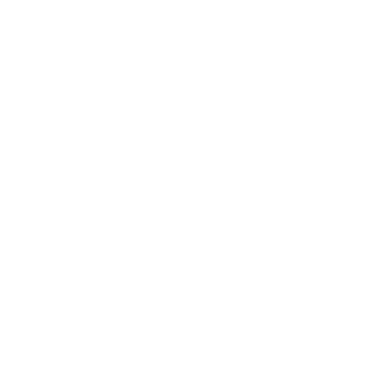 Watch Presentation
RESEARCHERS TRACK
Expert Systems for Emergency Service Facilities Site Selection
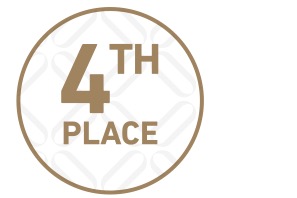 Theme: We the UAE 2031
Challenge: What are the proposed solutions for using and employing the available formal data and information in making the right decisions?
Idea Details
Team Members
This decision-making model presents the perfect solution and different options that allow the government and entities to choose the best location for the new facilities that covers specific spaces for the services offered by these facilities, taking into account the existence of the previous facilities.
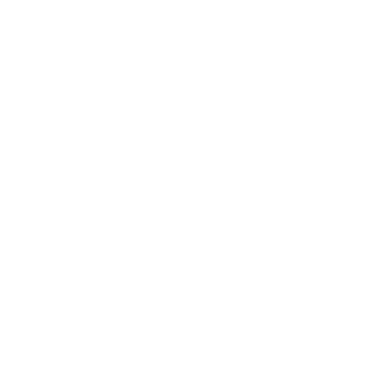 Watch Presentation